GridGPT 2.0: AI Virtual Assistants for Smart Grid Applications
SDMay25-42

By: Ian Bussan, Aditi Nachnani, Luke Eitzmann, Ian Louis, Scott Rininger
Client & Advisor: Dr. Ravikumar Gelli
Luke 1
[Speaker Notes: Ian Louis
Number the slides, upload all the code, ensure code is working in the vms, once it is done message Dr. Gelli
Wear formals - can do mock practices]
Grid Team
AI Team
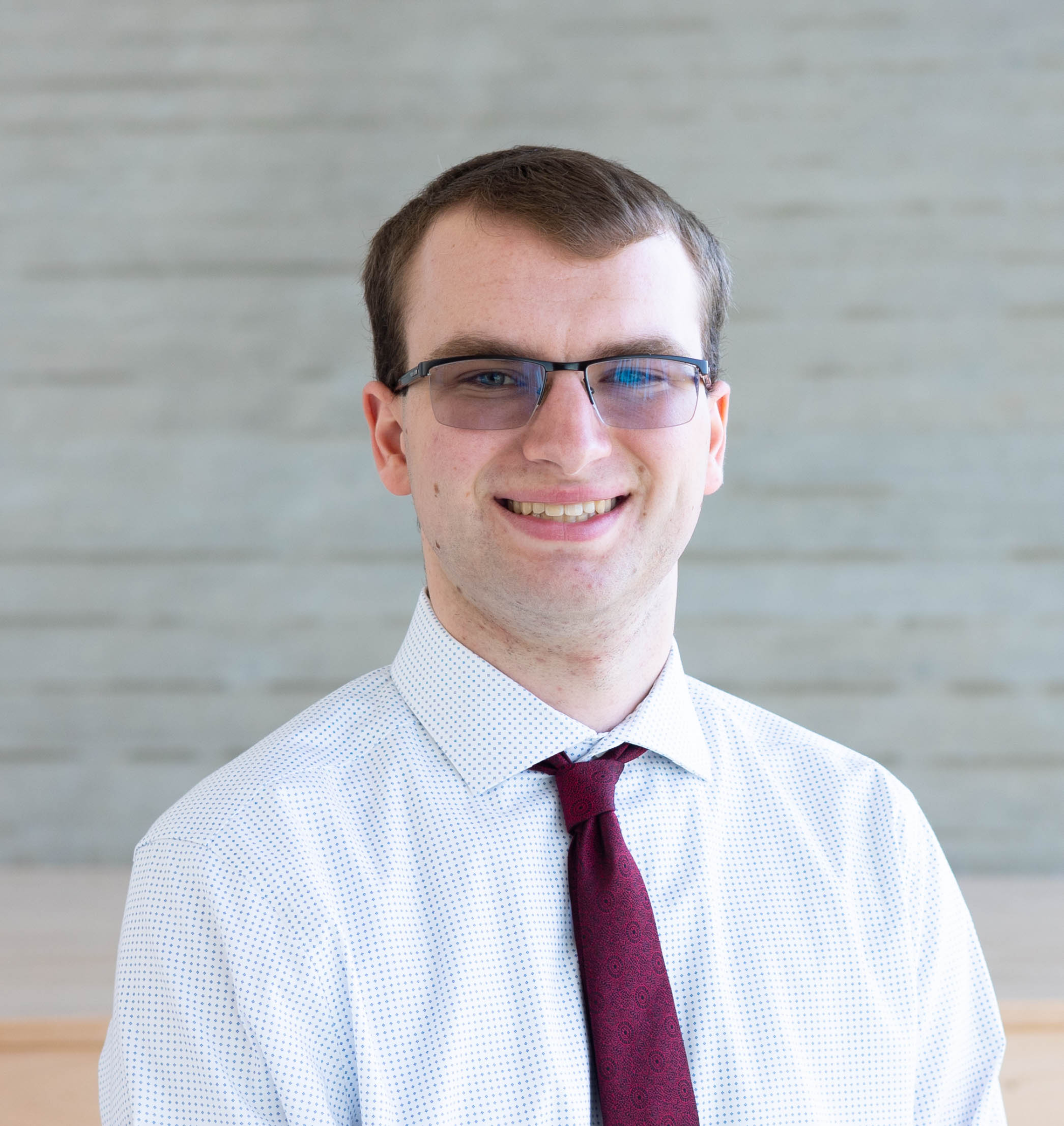 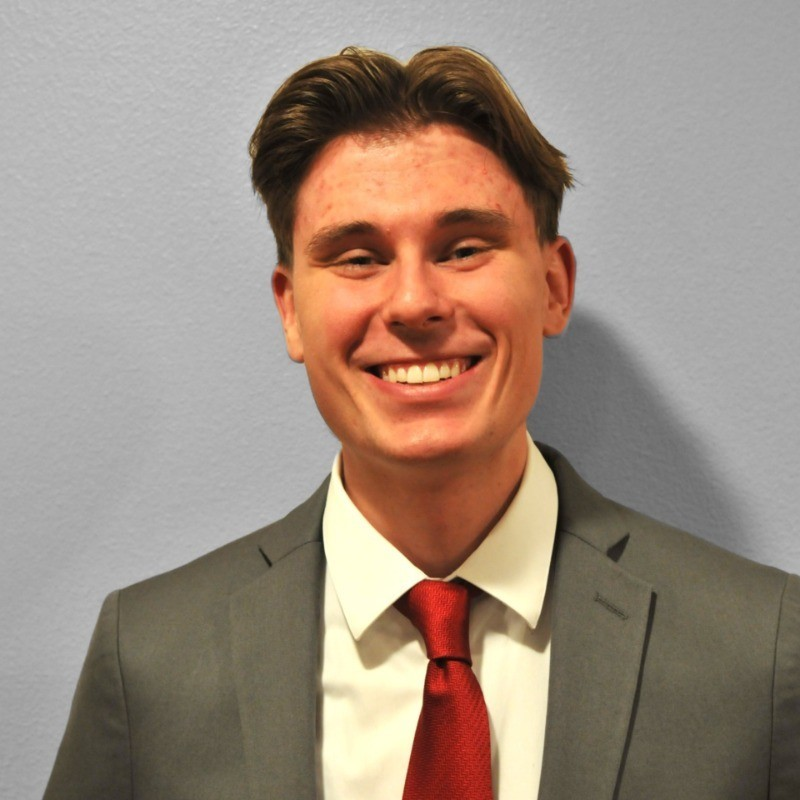 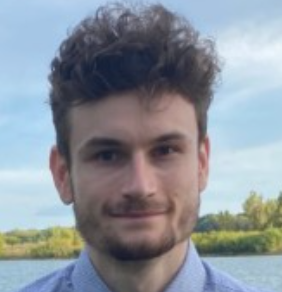 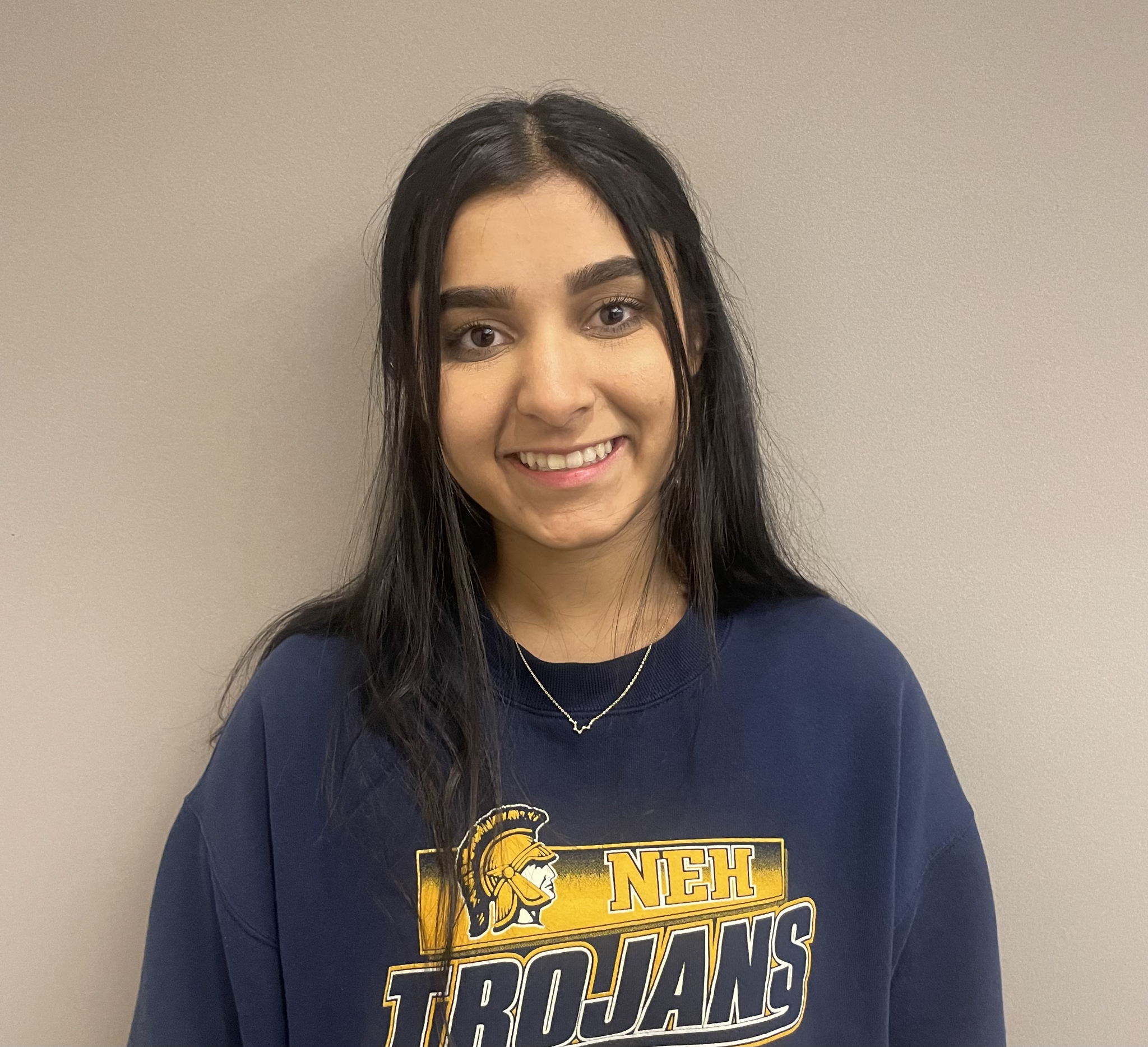 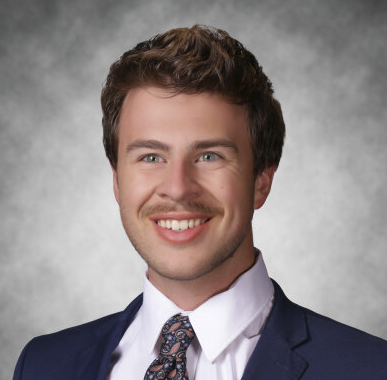 Luke Eitzmann
  Power Co-Lead
Scott Rininger
 Power Co-Lead
Ian Louis
Power Co-Lead
Ian Bussan
 AI Co-Lead
Aditi Nachnani
AI Co-Lead
Luke 2
[Speaker Notes: Ian Louis]
Project Overview
Develop an AI-driven virtual assistant that integrates with GridAI
Assists users with understanding complex electric power grid data to make well informed decisions
GridAI: a software application that provides users with information about their power distribution systems.
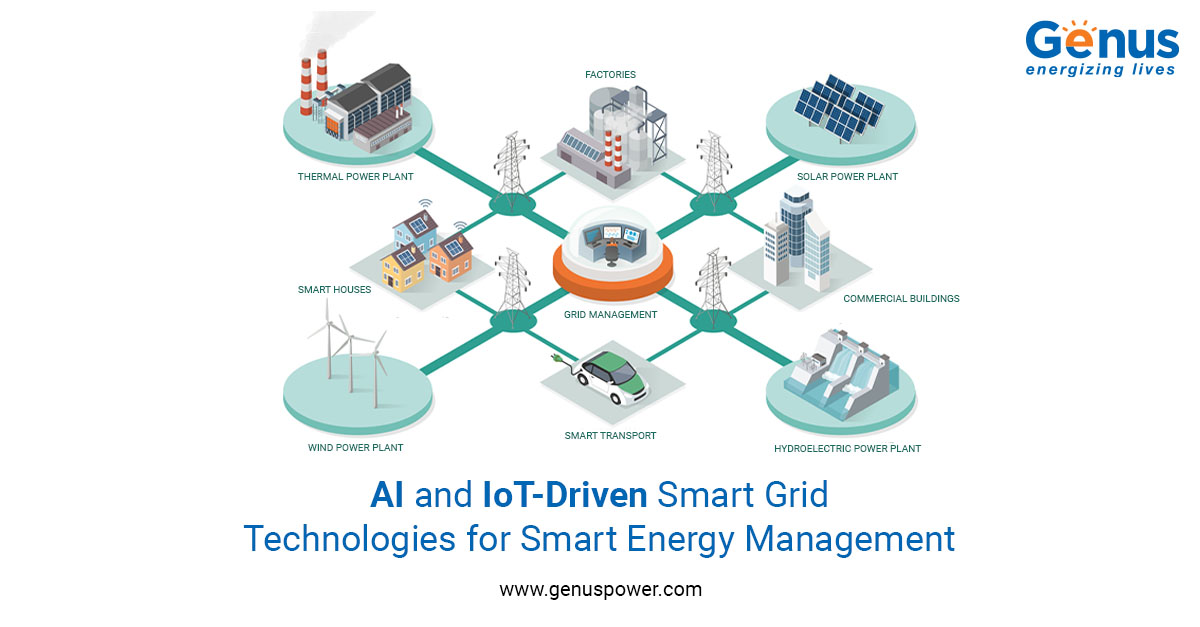 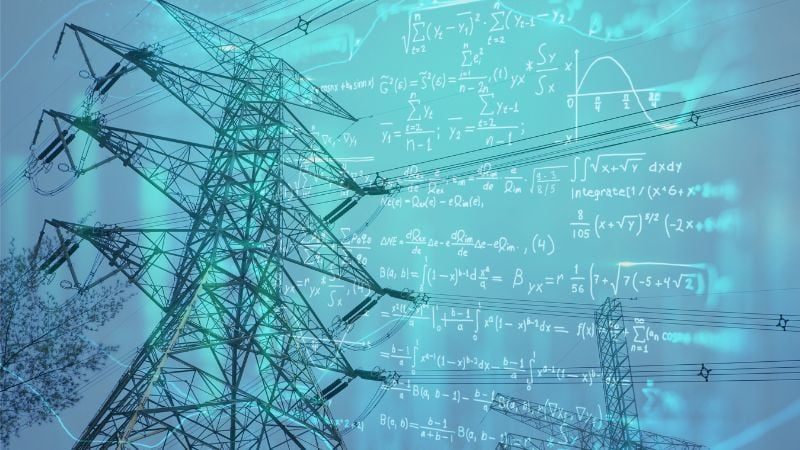 Luke 3
[Speaker Notes: Louis Explain what grid AI is]
Problem Statement
Changing landscape
Fast and dynamic
Distributed Energy Resources (DERs)
Traditional software struggles to keep up
GridGPT 2.0
Meets the changing landscape
Edits and generates DSS scripts
Reduces errors
Increases efficiency
Luke 4
[Speaker Notes: Scott]
GridAI
An analytics software application created by Dr. Gelli at ISU
Provides insights in power consumption using AI
Real time grid visualization, analysis, and management 
Interacts with the power distribution modeling software OpenDSS
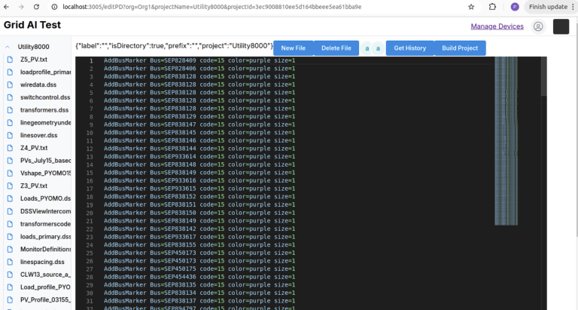 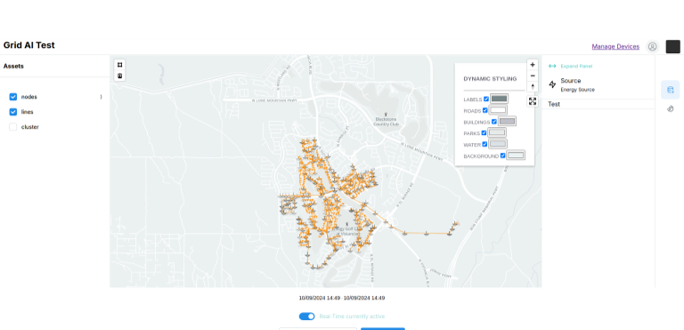 Rininger 5
[Speaker Notes: Scott - say its a software architecture we will be adding virtual assistance to it-Done]
GridGPT 2.0
Extend GridAI by building specialized AI assistants using OpenAI’s API
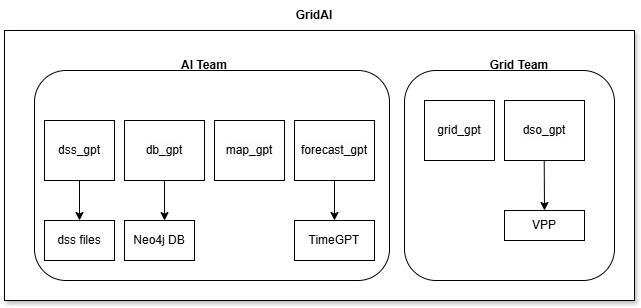 Aditi 6
[Speaker Notes: Aditi, Explain the GPTs more in the diagram, show how the different GPTs interact , say this is a software project]
Market Research
Louis 7
[Speaker Notes: Luke]
Market Gap
Expensive Software 
Complicated and Hard to Learn Software
Lack of AI integration into Power System Software
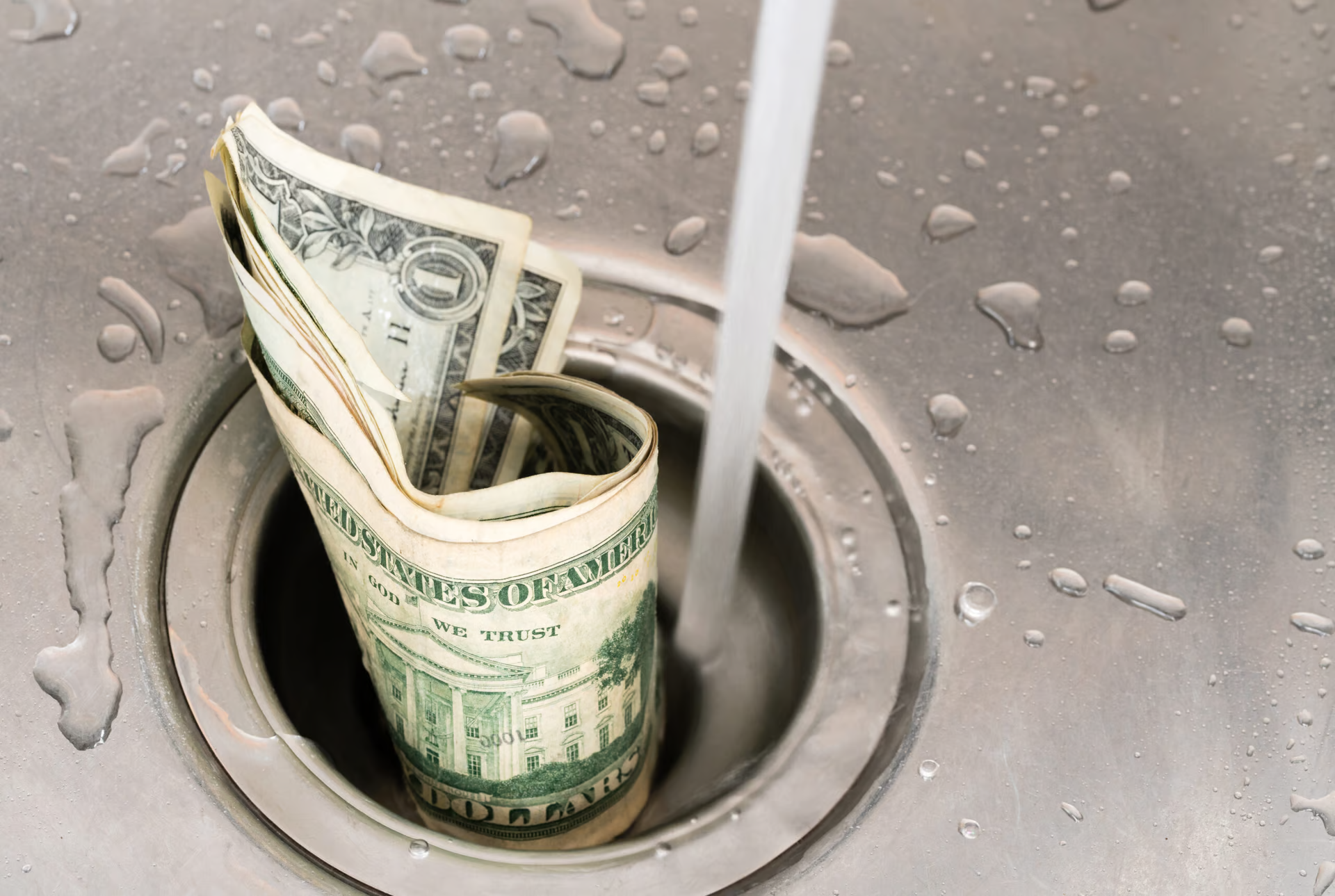 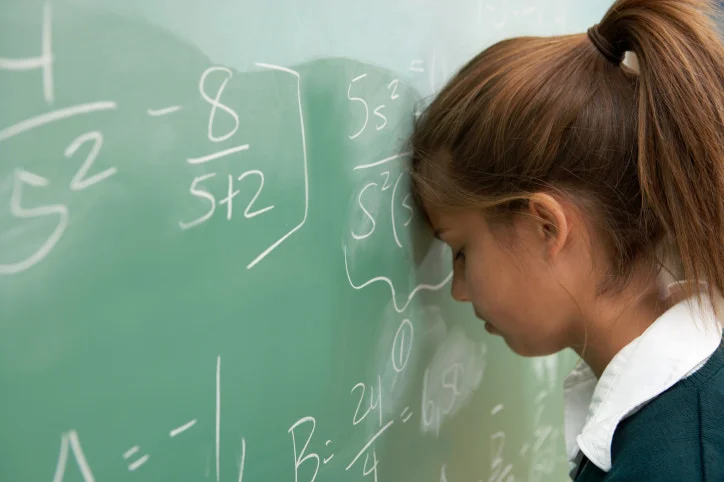 Louis 8
[Speaker Notes: Louis]
Functional Requirements
Must interact with GridAI to retrieve, process, and present grid data to users
Must be able to interact with grid modelings software like OpenDSS
Must comply with engineering standards 
Shall ensure personal data can only be accessed by authorized users
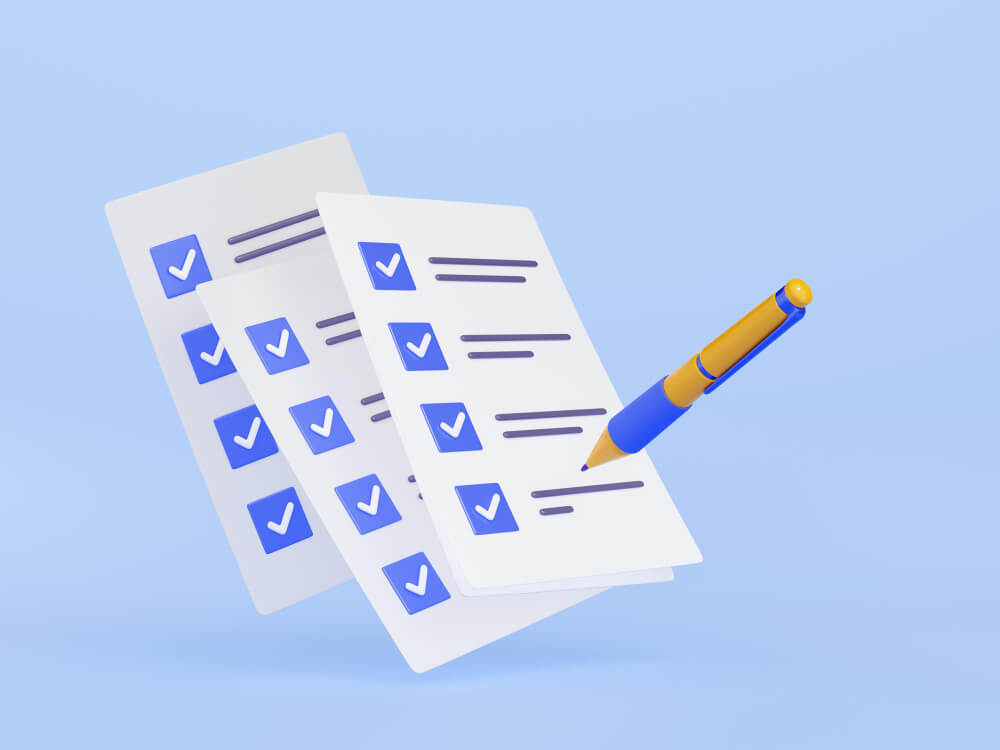 Louis 9
[Speaker Notes: Louis, say that we are designing the GPT models, show single GPT approach vs 6 GPT approach and why we need 6 GPTs, after this slide explain how the GPTs interact with gridAI]
Non-Functional Requirements
Performance
The system should be able to process natural language queries and produce responses within a few seconds.
The system should handle multiple threads of user requests without significant degradation in performance.
Scalability
The system should accommodate an increasing number of users and grid complexity
Usability
The system must be easy to use and allow users of varying technical skills to interact with the system effectively
Louis 10
[Speaker Notes: Louis]
Project Planning
Rininger 11
[Speaker Notes: Louis]
Why 6 GPTs
Having multiple GPTs allows us to fine tune each GPT for its specific task
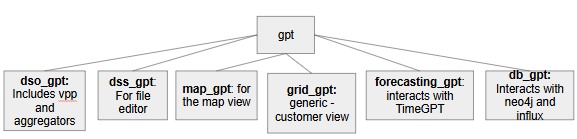 Rininger 12
[Speaker Notes: Louis]
Project Plan
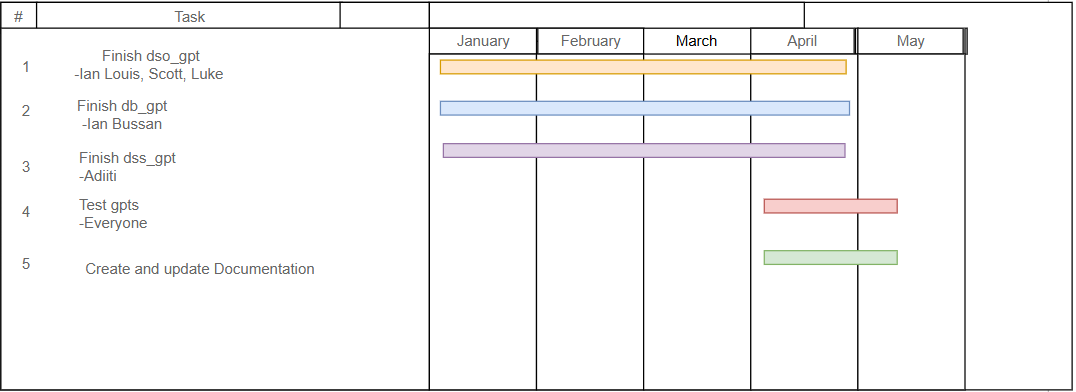 Rininger 13
[Speaker Notes: Luke, make the font in the diagram bigger]
Key Risks and Risk Mitigations
Bussan 14
[Speaker Notes: Scott]
Project Considerations
Luke 15
[Speaker Notes: Bussan]
AI Technology Considerations
OpenAI Overview
Strengths: 
Powerful, state-of-the-art AI models
Strong performance-to-cost ratio
Weakness: 
Token limits vary by model
Occasional inaccurate responses
Alternatives:
Gemini
LLAMA
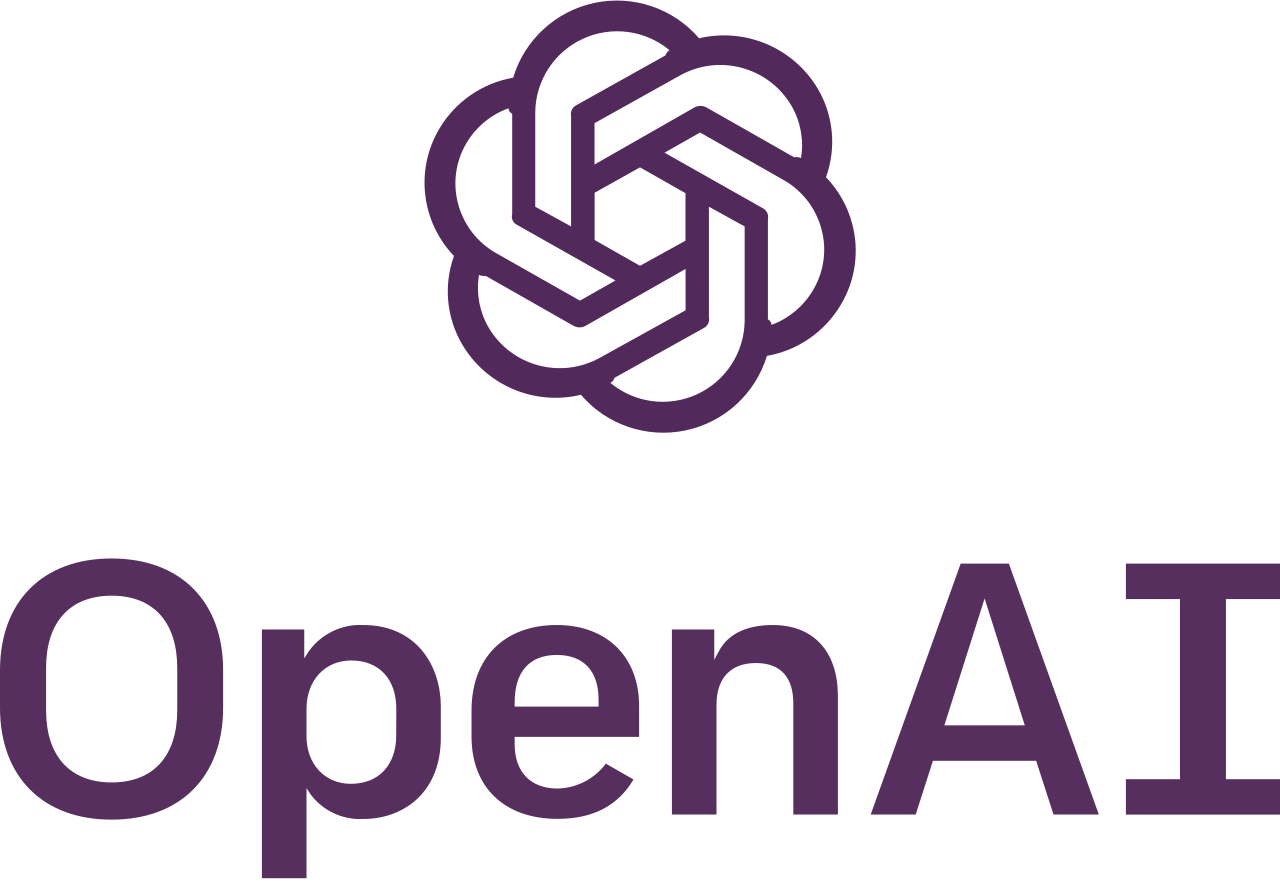 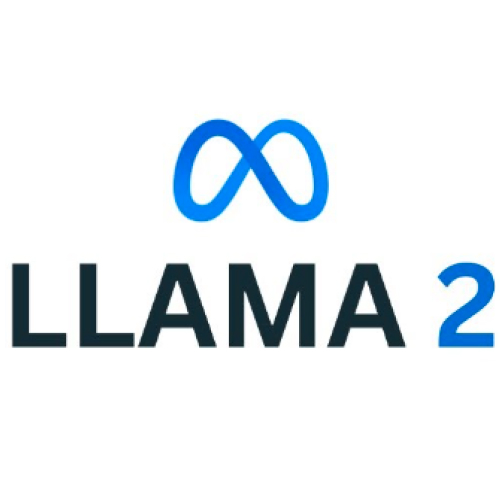 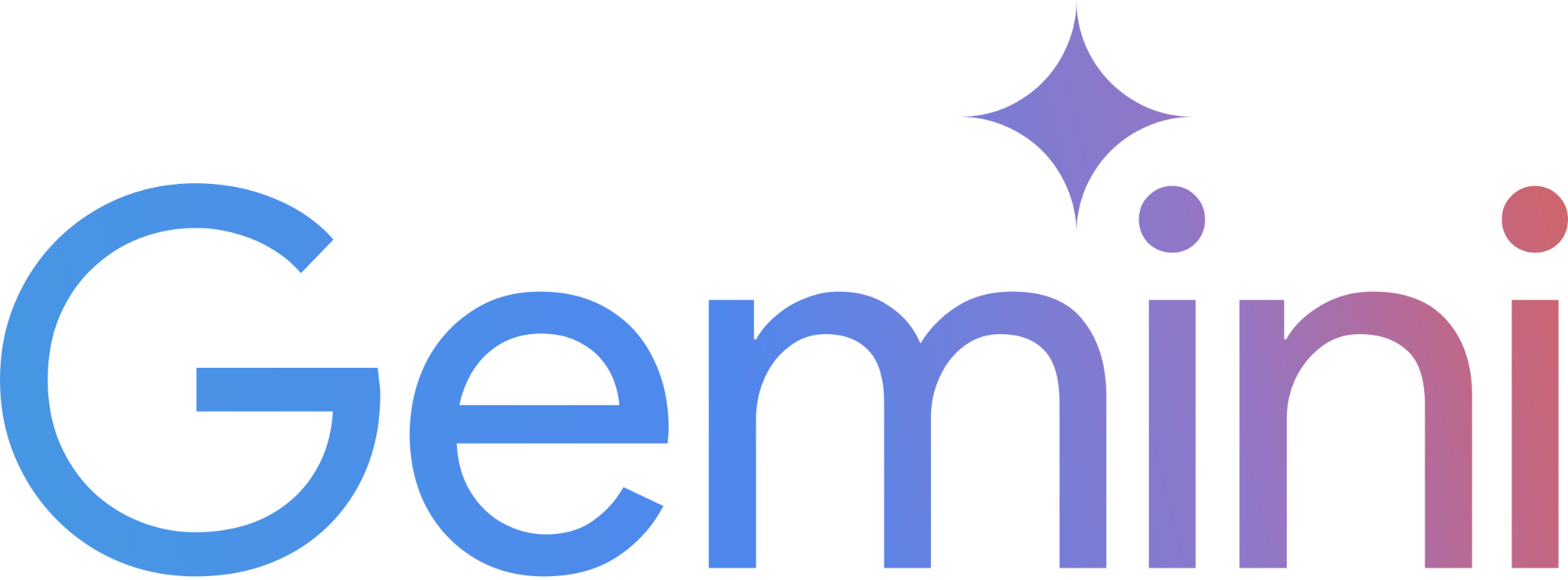 Luke 16
[Speaker Notes: Bussan]
OpenDER Technology Considerations
OpenDer_interface: A work in progress API meant to manage Distributed Energy Resources with in DSS models.

Py_DSS_Interface Vs AltDSS
OpenDER_interface source code uses Py_DSS_Interface
AltDSS is faster and more efficient with larger circuits
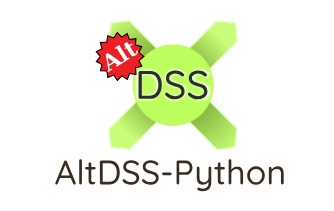 Luke 17
Design
Aditi 18
[Speaker Notes: Aditi]
Design - GridGPT 2.0
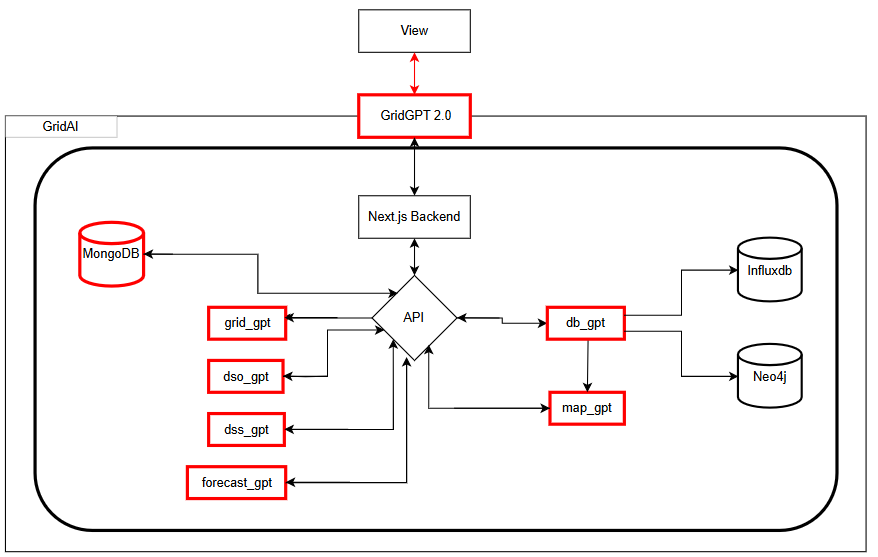 Firebase
Aditi 19
[Speaker Notes: Aditi, show gridAI architecture without gridGPT architecture first, show only the gridAI features we use in our diagram]
The GPT’s
Louis 20
[Speaker Notes: Scott]
dso_GPT
Use Case: 
Aggregated DERs together to form Virtual Power Plants (VPPs)
Scrapes DER data from OpenDSS files 
Implementation:
Use DER data to form VPPs
Uses generation data
Finds Groupings of DERs to Minimize this formula
 Voltage Instability + Power Factor Instability + System Losses
Louis 21
[Speaker Notes: Scott]
dso_GPT Demo
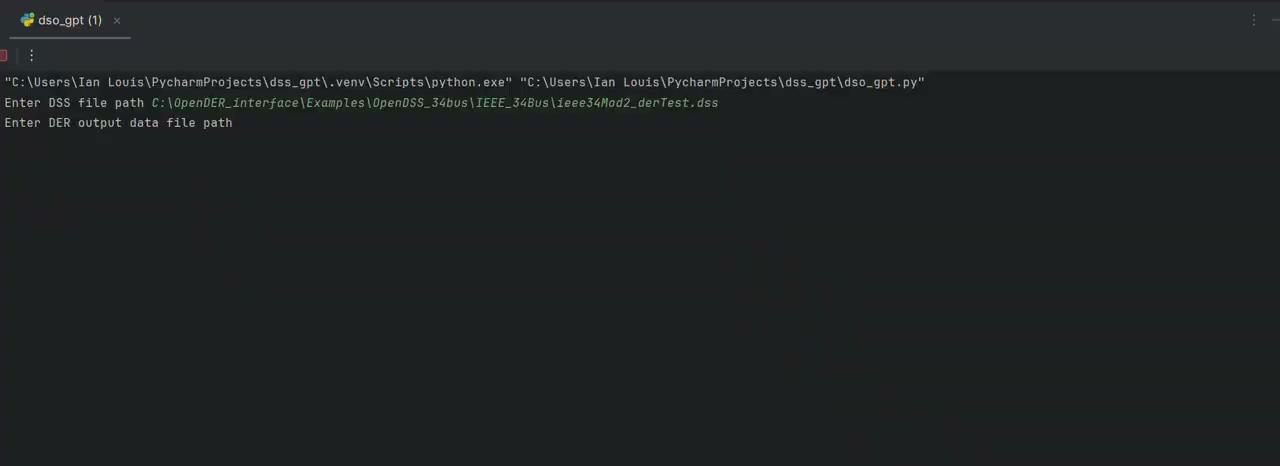 Louis 22
dso_GPT Optimization
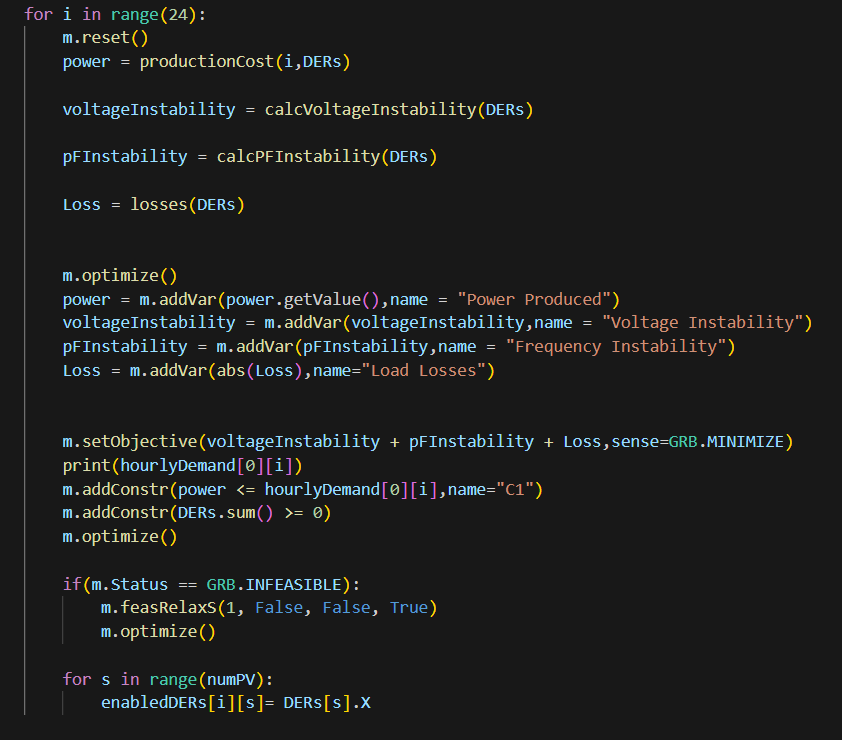 This code is used to generate
the Virtual power plants.
23
dss_GPT
Automates the job of editing and writing dss files 
Users can ask specific questions about the DSS files that the user uploads
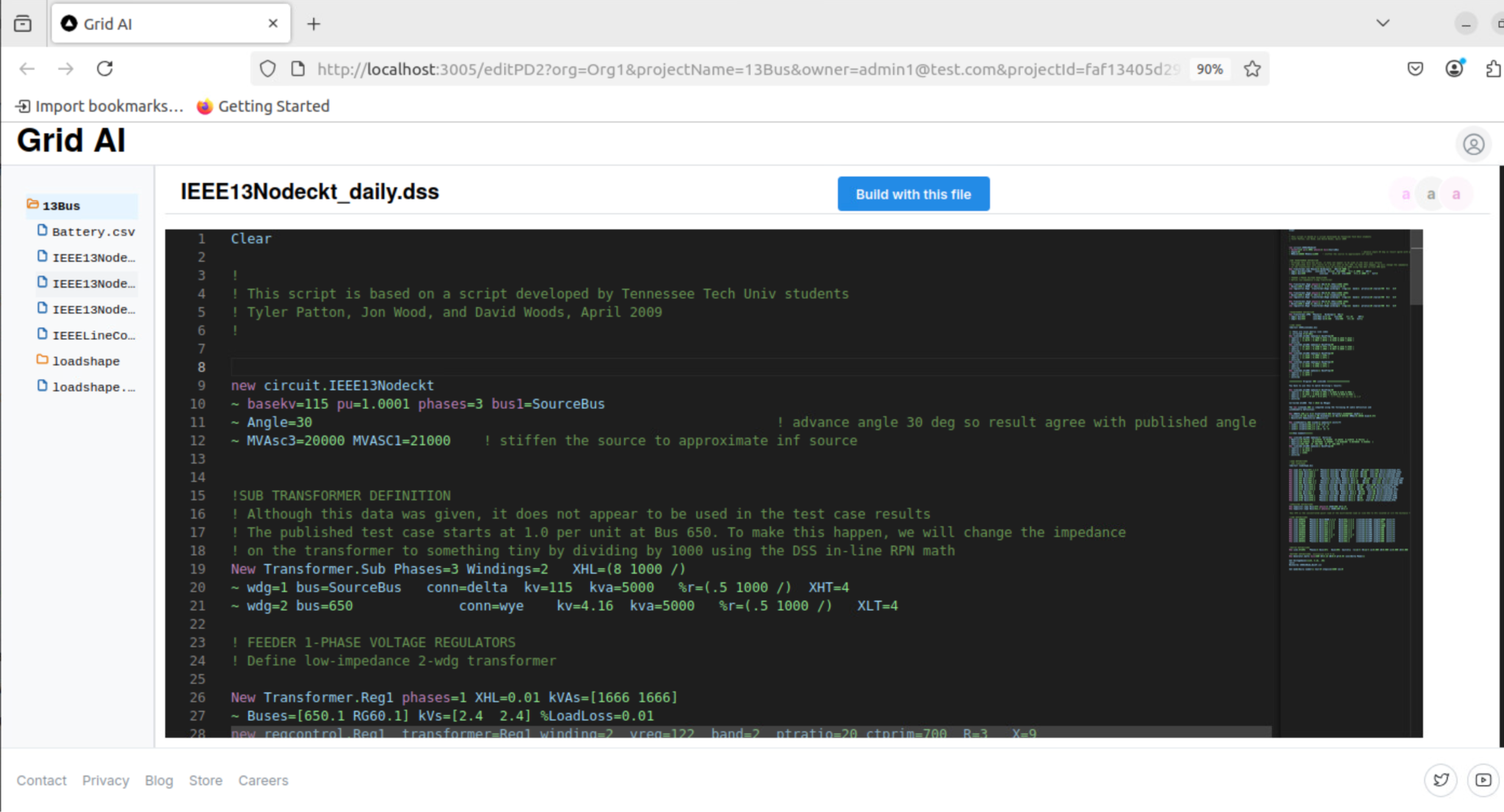 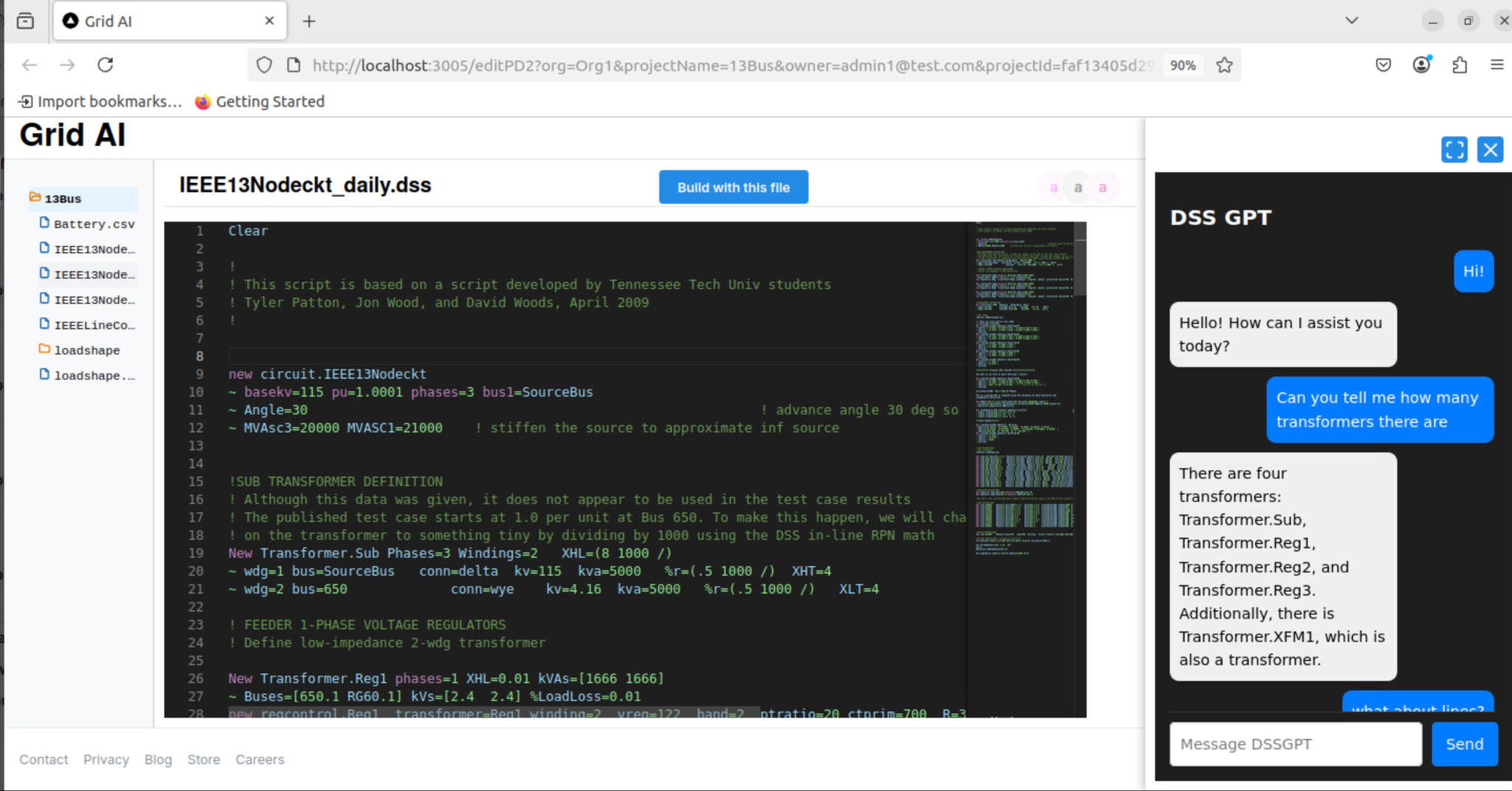 Aditi 24
[Speaker Notes: Aditi - main goal - knowledge about model dss files based on user prompts and it directly edits those files and writes dss script files - automates the job]
dss_GPT Demo
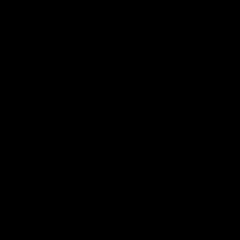 Aditi 25
[Speaker Notes: Aditi - main goal - knowledge about model dss files based on user prompts and it directly edits those files and writes dss script files - automates the job]
db_GPT
Use Case:
Retrieve data from Neo4j (Grid System)
Access key information about the grid model, including:
Power consumption 
Load data
Voltage levels etc.
Implementation:
Uses LLM prompts to auto-generate database queries
Masks sensitive data before processing
Bussan
26
[Speaker Notes: Bussan]
db_GPT Demo
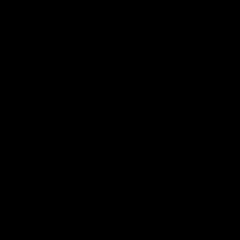 27
Next Steps
Bussan
28
[Speaker Notes: Bussan]
Next Steps
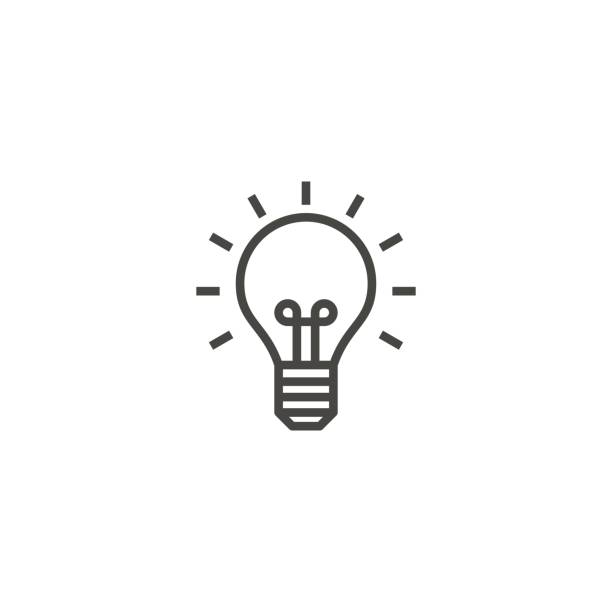 Create the other 3 GPTs: 
Forecast_gpt: determines future load and capacity 
grid_gpt: generic gpt that Interacts with other GPT models 
map_gpt: interacts with GridAI’s 2d grid view 
Optimize performance
Share ideas for enhancements and future integration
Bussan 29
Individual Contributions
Bussan
30
[Speaker Notes: Bussan
Add key takeaways (ur xpectations, ur experience)]
Ian Bussan
Contributions:
Developed db_GPT
Prototypes scripts
Helped team with Git
Challenges
docker architecture
Implementation of AI tools
Bussan
31
[Speaker Notes: Bussan - shrink the arch and highlight it]
Ian Bussan
Technologies Learned:
Docker
Go
Neo4j
OpenAI
Takeaways:
Learned cutting edge technologies
Concepts useful for my career
Bussan 32
[Speaker Notes: Bussan]
Ian Louis
Contributions:
Created python script to read in DER output data from CSV files
Created python script to generate optimal Virtual Power Plant from DER data
New Technologies Learned:  
altDSS python library
openDER python library
Gurobi Optimization python library
Gitlab
Louis 33
[Speaker Notes: Louis]
Ian Louis
Challenges:
Learning new Python Libraries
Understanding Virtual Power Plants and why they are beneficial to the distribution system
Takeaways:
The software development process is more time consuming than I expected
AI will definitely be useful in managing power systems
The power grid will be experiencing drastic changes in the next 5-10 years
Louis 34
[Speaker Notes: Louis]
Aditi Nachnani
Contributions:
Learned how to fine tune a model and context state management
Back end and frontend of dss_GPT

Challenges:
Understanding power grid terminology
Learning new tools: Go, Docker, LangChain, Firebase
Aditi 35
[Speaker Notes: Aditi]
Aditi Nachnani
New Technologies Learned:
Go
OpenAI’s API 
Docker
LangChain
Firebase
Key Takeaways

Learned to manage timelines and document processes
Solidified a passion for AI and ML
Aditi 36
[Speaker Notes: Aditi]
Luke Eitzmann
Contributions:
Researched and Practiced the use of OpenDSS Software for grid modeling
Researched and Practiced the use of AltDSS Software to perform grid analysis calculations
AltDSS_interface
Reconstructed OpenDER_interface source code to use AltDSS functions
Meant to improve efficiency and accuracy of our gpt.
Luke 37
[Speaker Notes: Luke]
Luke Eitzmann
Challenges:
Learning curve of OpenDSS and AltDSS Softwares
Conversions from Py_dss_interface to AltDSS
Technologies Learned:
AltDSS, OpenDER, OpenDER_Interface
OpenDSS
Python
Gitlab
Takeaways:
Learning new softwares and coding languages is more time consuming then I was prepared for.
The potential for AI in the field of power systems is immense.
Luke 38
[Speaker Notes: Luke]
Scott Rininger
Contributions:
Completed Market Research on Distribution System Operators
Worked with AI team to understand Power Engineering
Helped the AI team implement dso_GPT
Worked on converting OpenDSS interface to altDSS interface
Challenges:
Learning about application design and procedure
Understanding the differences between DSOs and distribution management systems
Rininger 39
[Speaker Notes: Scott]
Scott Rininger
Technologies Learned:
Docker
Python
Gitlab
Takeaways:
Team cooperation is key on projects with specialists
AI is a useful tool but is hard to perfect
Rininger 40
[Speaker Notes: Scott]
Conclusion
The modern power grid is rapidly changing causing grid management issues for stakeholders
GridAI provides stakeholders with powerful software that allows them to solve these issues
GridGPT allows users to more easily leverage the power of GridAI to better manage their distribution grids
Rininger 41
[Speaker Notes: Rininger]
Works Cited
https://www.researchgate.net/publication/4164357_Optimisation_algorithm_for_a_virtual_power_plant_operation
https://ieeexplore.ieee.org/document/5534848
https://www.frontiersin.org/journals/energy-research/articles/10.3389/fenrg.2023.1152717/full
https://www.csrwire.com/press_releases/791866-adapting-utilities-harness-prosumer-power-renewable-energy-landscape
https://leaf-it.com/10-ways-prevent-cyber-attacks/
https://www.camus.energy/blog/what-is-a-distribution-system-operator
https://idw-online.de/de/attachmentdata44549.pdf
https://aemo.com.au/initiatives/major-programs/wa-der-program/about-the-wa-der-program
https://www.nationalgrid.co.uk/downloads-view-reciteme/660508
https://huggingface.co/docs
https://www.bv.com/perspectives/business-electricity-will-distribution-markets-dominate/
https://www.epri.com/events/C97292AF-0790-4514-B9DF-CCEF80D685E1 
https://dss-extensions.org/AltDSS-Python/apidocs/altdss/altdss.Spectrum.html
https://sourceforge.net/p/electricdss/code/HEAD/tree/trunk/Training/Virtual-2022/ 
https://docs.gurobi.com/projects/optimizer/en/current/reference/python.html#secpython
Rininger 42
Thank you!
Any questions?
Rininger 43
[Speaker Notes: Add Conclusion]
Extra Slides
44
Economic Improvements
Our solution is better than existing solutions because our LLM will be fine-tuned, which will eliminate errors and be more reliable. Our software will provide more in depth information about power grids and be less general like our competitors. By ensuring that the model is well-trained, we can eliminate any potential inaccuracies that other software might have. Moreover, this solution will be cheaper than other products since it does not use complex software, making it more appealing to customers.
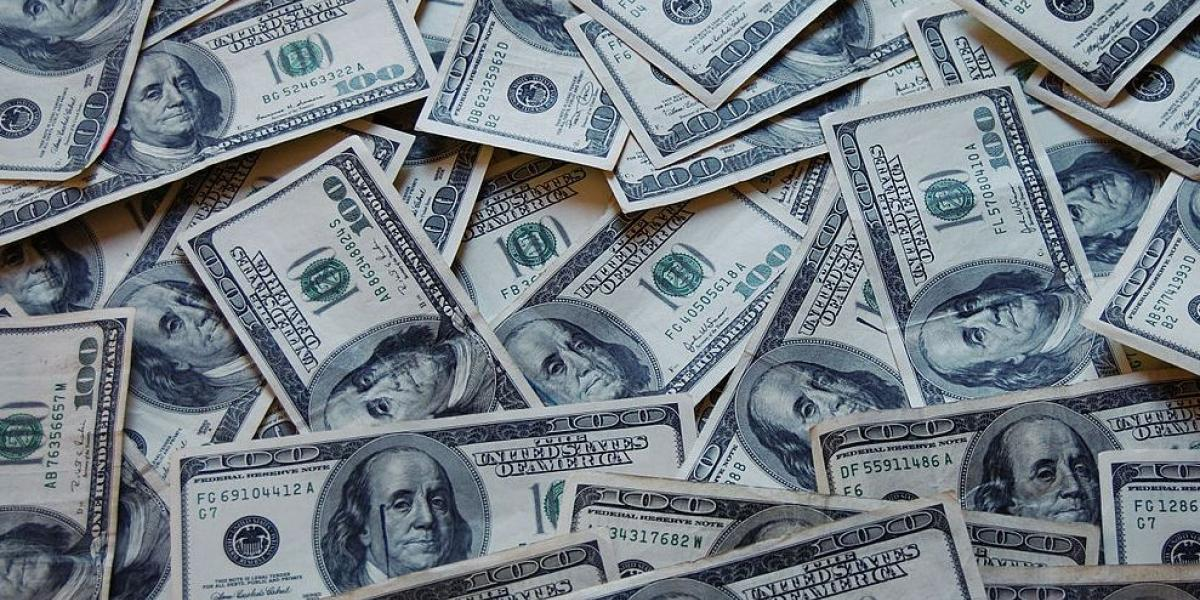 45
[Speaker Notes: Scott - use the white space properly - put bullet points -change pic - delete the slide]
Functionality
GridGPT will provide users with a more accessible and user friendly interface to use GridAI
GridGPT will successfully communicate between users and GridAI
Retrieve data from GridAI sent to GridGPT send to the user to answer the users questions
Backup Slide
46
[Speaker Notes: Bussan - will prioritixe 1 and then do it incrementally 
This sem: designed the prototypes (conceptual - understanding how much time each takes)
Out of 6 we will prioritize x and then if time permits ….]
Areas of Concern and Development
Integration with GridAI
Making a user friendly product
Delivering accurate information to user
Keeping the cost of GridGPT low
47
[Speaker Notes: Louis]
Broader Area - Four Principles Chart
48
[Speaker Notes: Luke]
Technology Complexity Analysis
Internal complexity
Large number of technologies Involved (OpenAI, OpenDSS, Python)
Team unfamiliar with Technology (Never heard of OpenDSS)
We don’t have access to certain project requirements (GridAI)
External complexity
Lacking testable data
Lacking access to clients
Resources that are outside our understanding
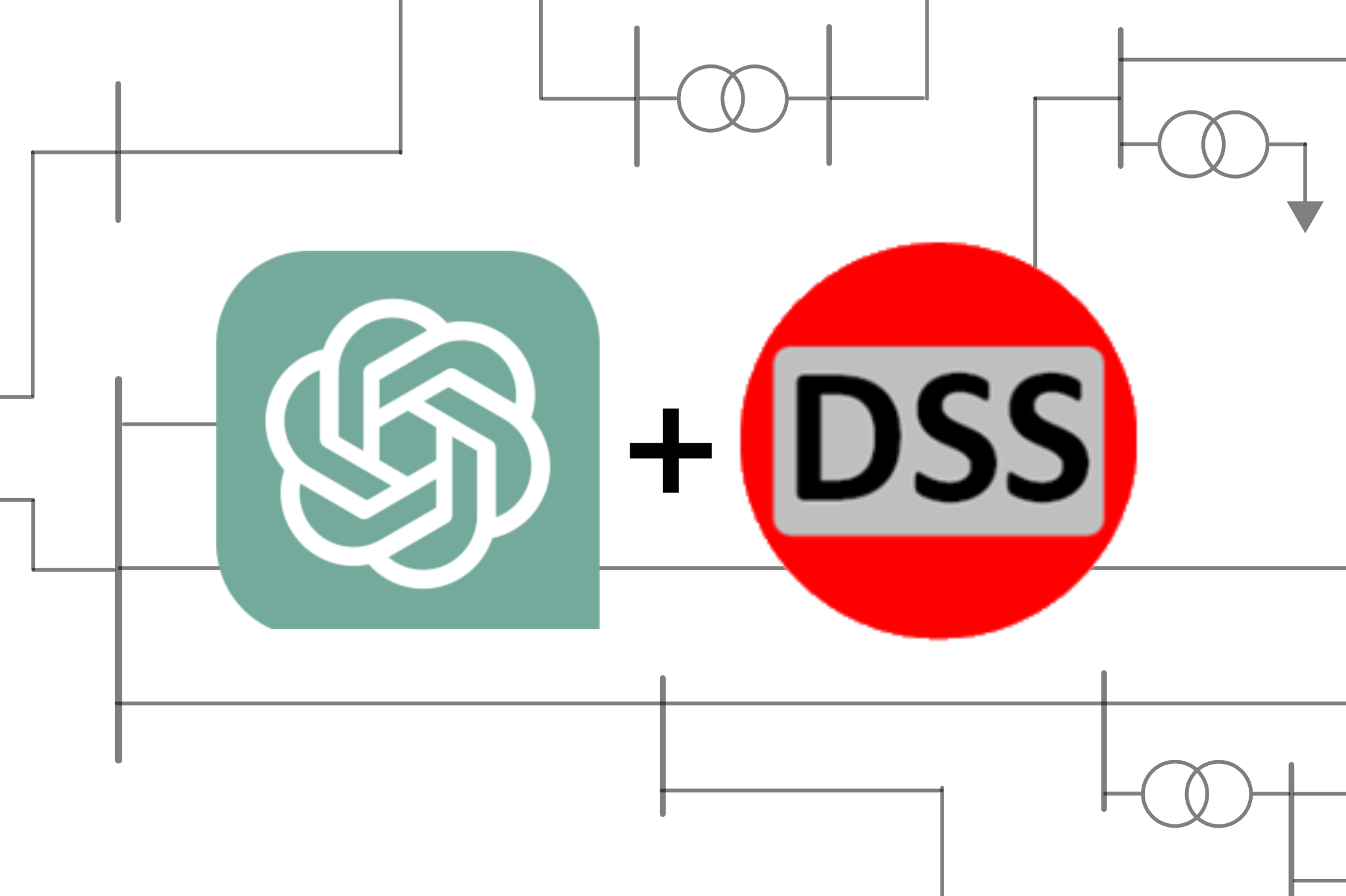 Bussan
49
[Speaker Notes: Bussan]
Detailed Design - GridAI
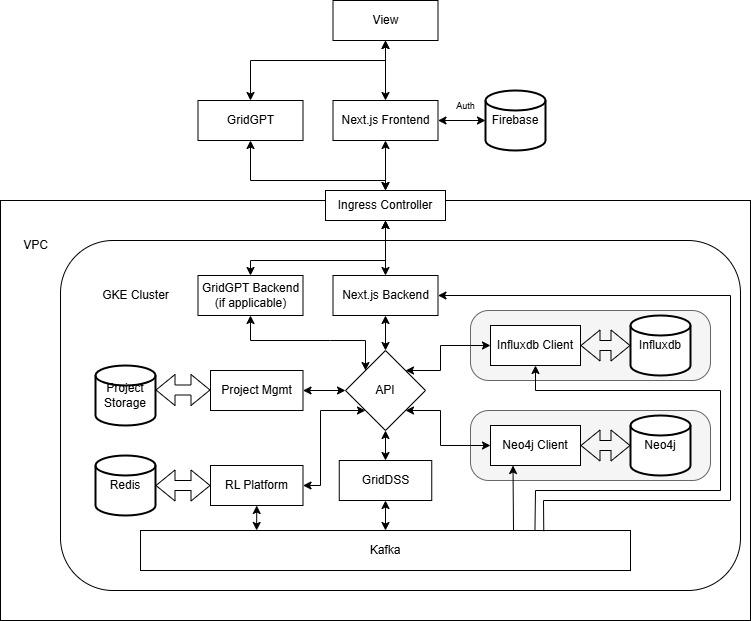 Aditi 50
[Speaker Notes: Aditi]
Detailed Design - GridAI + GridGPT 2.0
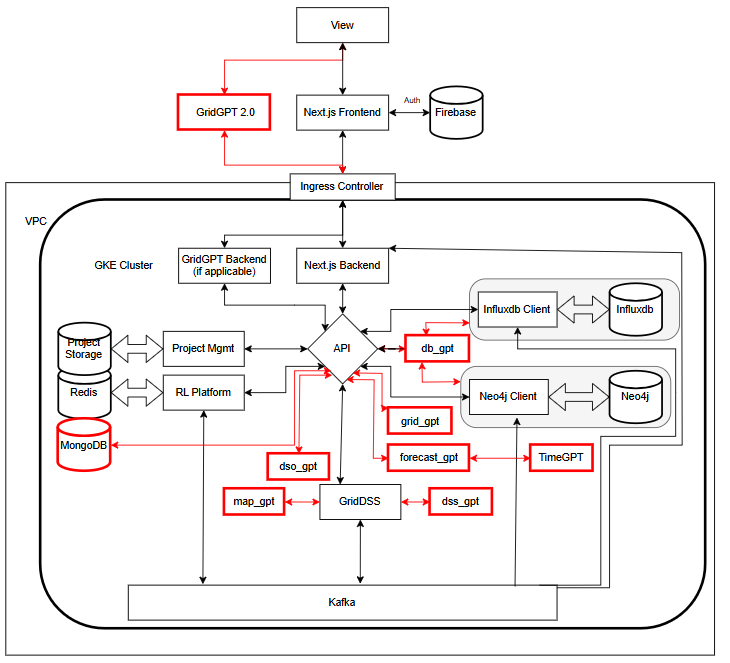 Firebase
Aditi 51
[Speaker Notes: Aditi]
grid_GPT
Traditional ChatBot
Interacts with other GPT models 
Answers users questions about the OpenDSS Model and data
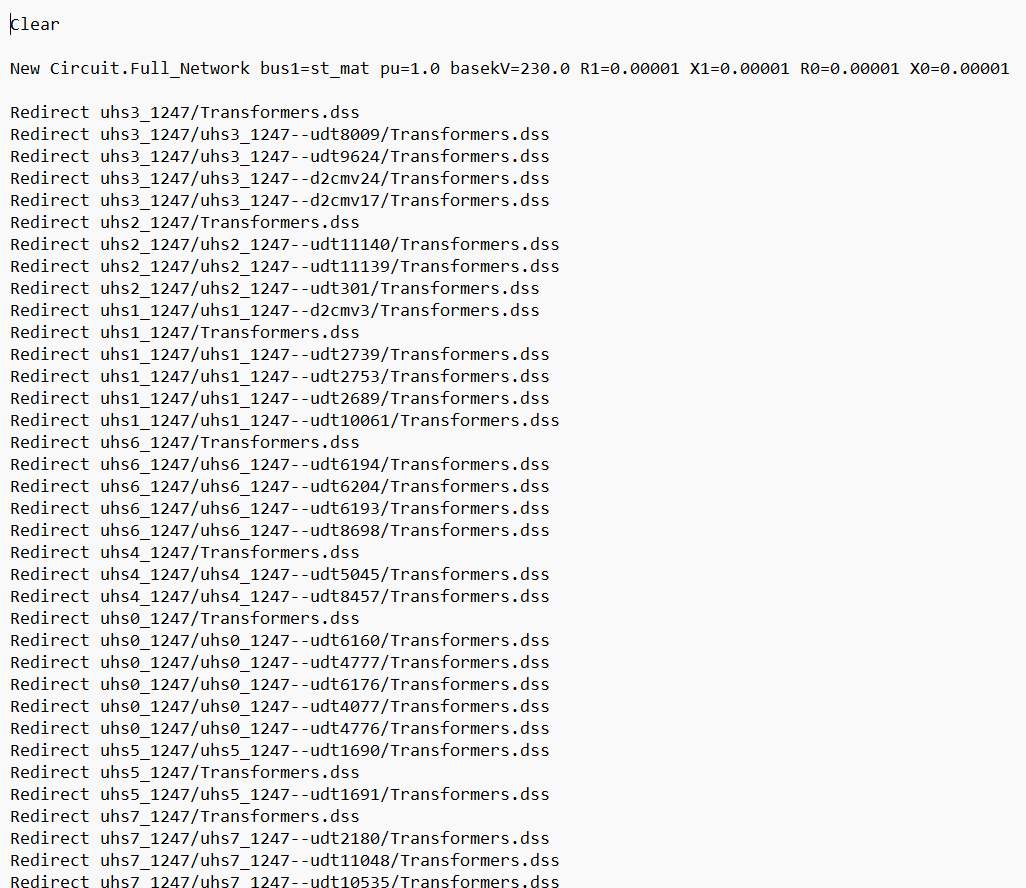 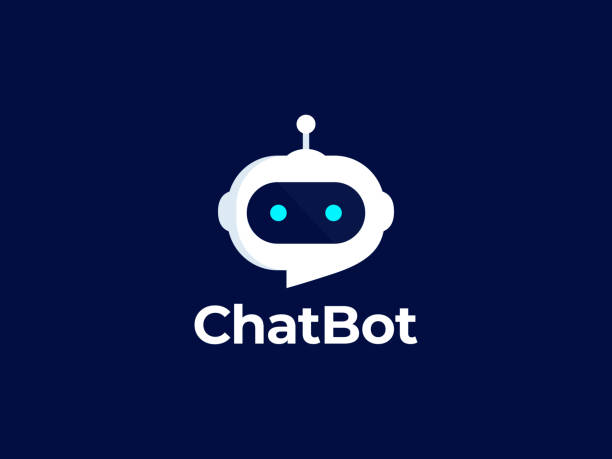 52
[Speaker Notes: Louis, show the file icons of DSS fiels; GPT model interacts with other GPT model; add a block diagram]
map_GPT
Adds more human interaction by allowing users to interact with the 2D grid
Ex: View only the substations in the distribution grid
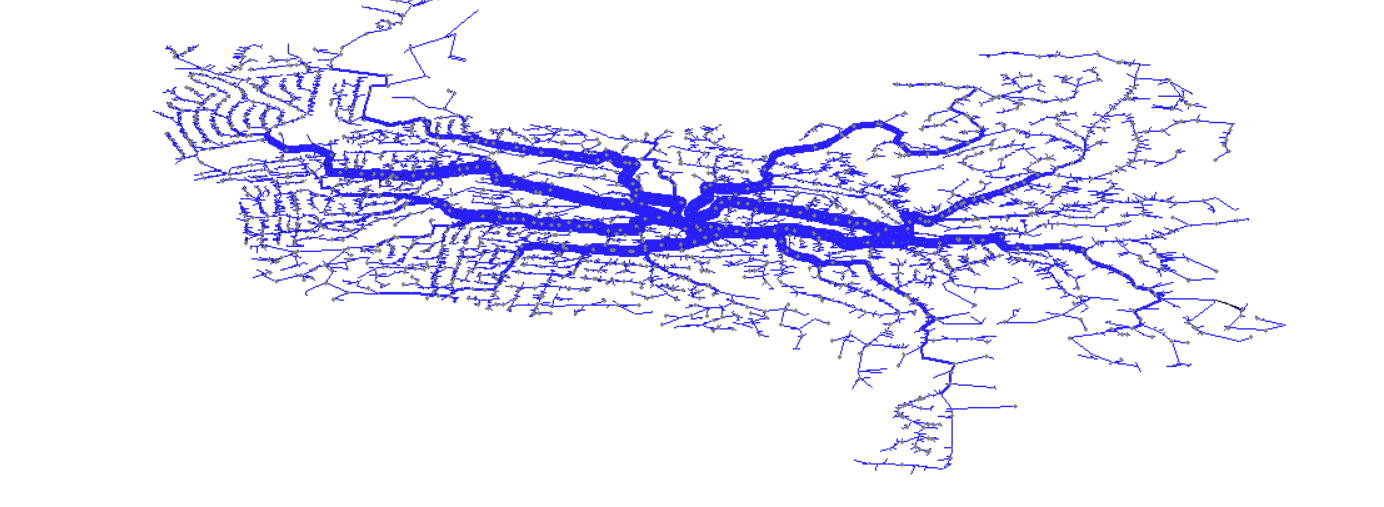 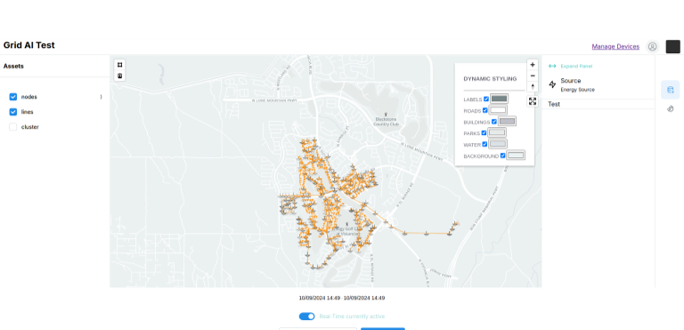 OpenDSS Model View
GridAI 2D Grid View
53
[Speaker Notes: Aditi - more interaction - highlight max solar power -  it can highlight on the map - map_GPT=more human interaction - highlight substations]
forcast_GPT
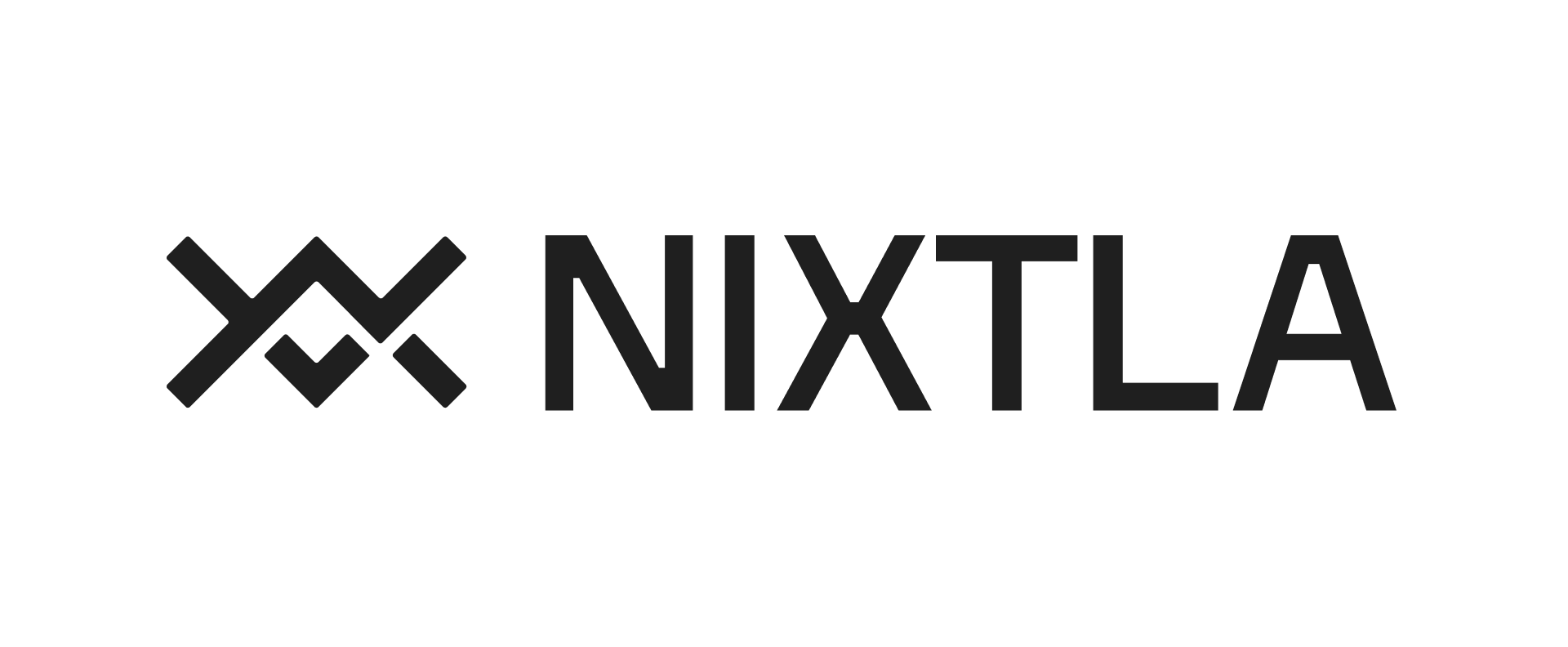 Use Case: 
Forecasts the generations and demand of the system
DSO users determine future load and capacity
Implementation:
Use TimeGPT API to predict forecast
Convert data to Nixtla format for TimeGPT
Use TimeGPT predict multiple data characteristics
Localized demand
Weather Data
Usage Patterns
Local Energy Sources
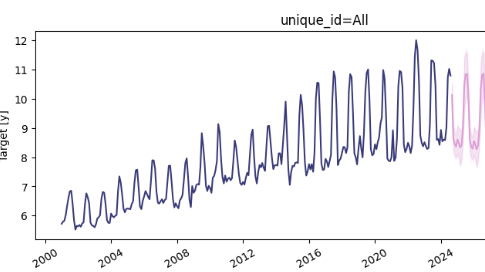 Bussan
54
[Speaker Notes: Bussan]
Why did we make only 3 GPTs
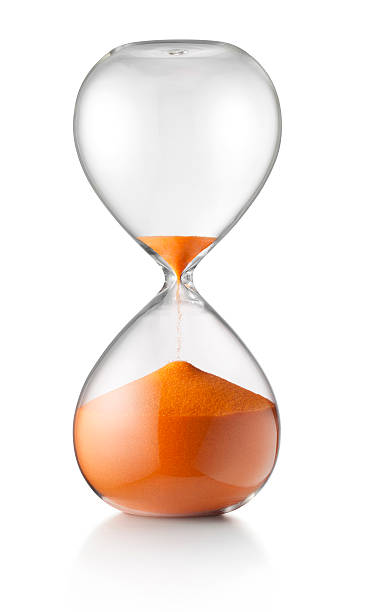 Time
A semester is only 16 weeks
Other classwork to balance
Complexity
This project was new to the team
Unfamiliar with GPTs and their operation
Rininger 55
Milestones
Milestone 1: Perform market research and decide on the technology (eg: OpenAI vs. Gemini)
Milestone 2: Understand the given codebase of GridAI
Milestone 3: Create the GPTs to the desired specifications
Milestone 4: Test the GPTs to ensure accuracy and function
Milestone 5: A successful industry review panel
Rininger 56
[Speaker Notes: Scott]